Exporter Registration Procedures
Step by Step Guide to Exporting WorkshopNovember 12, 2015
JAMPRO
Peter Blake
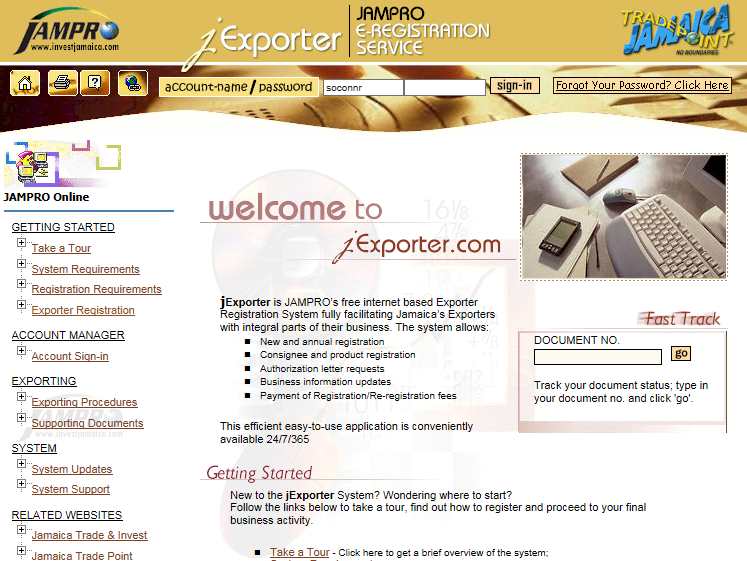 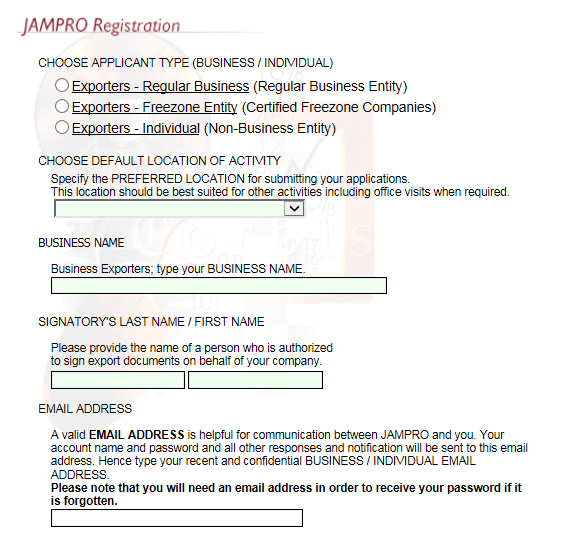 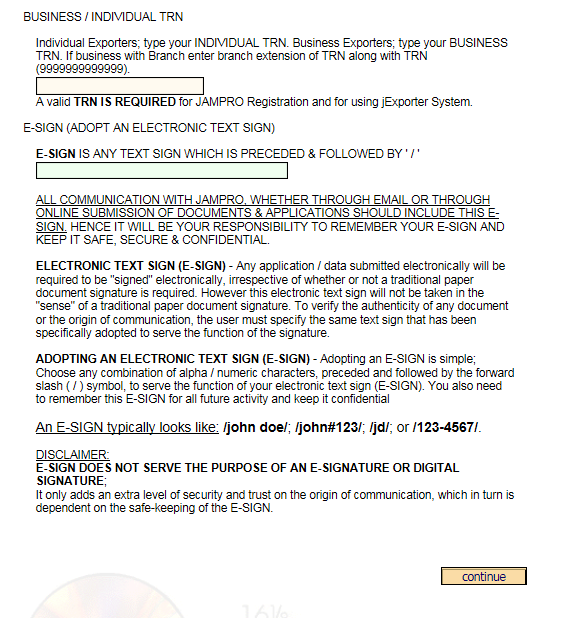 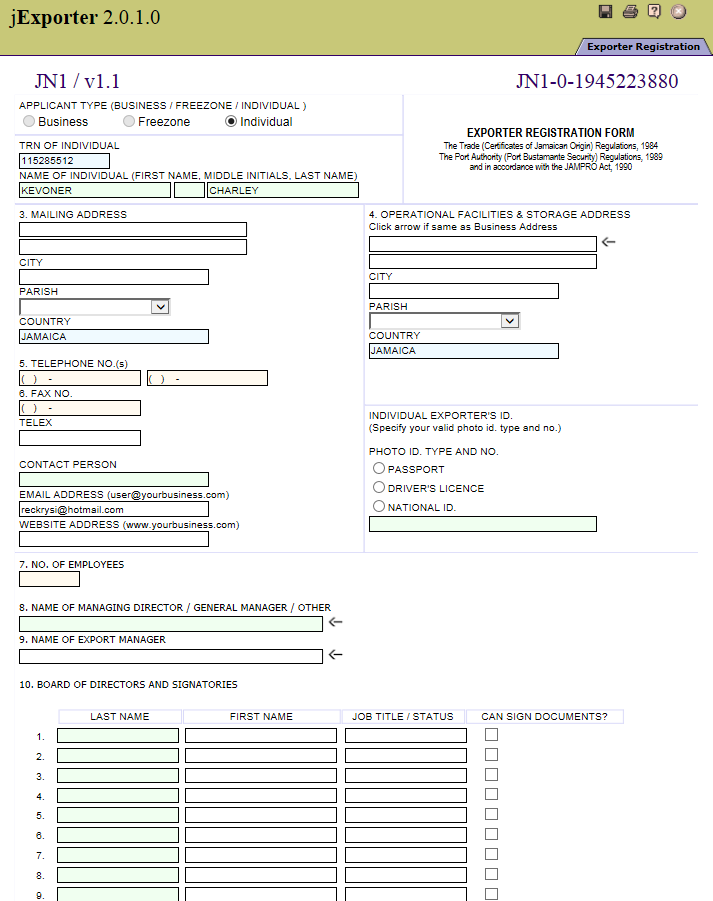 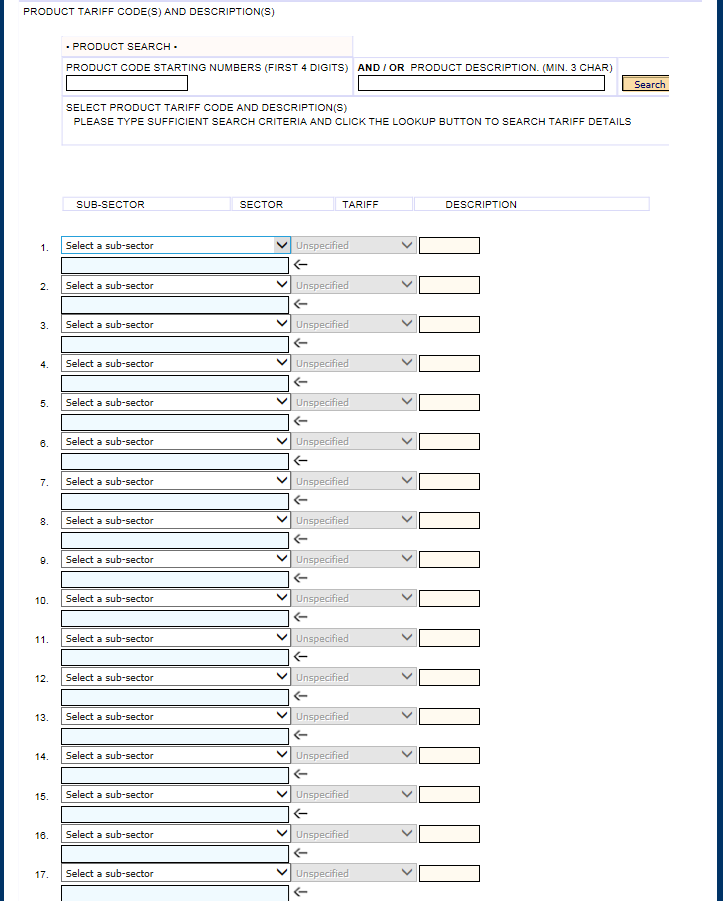 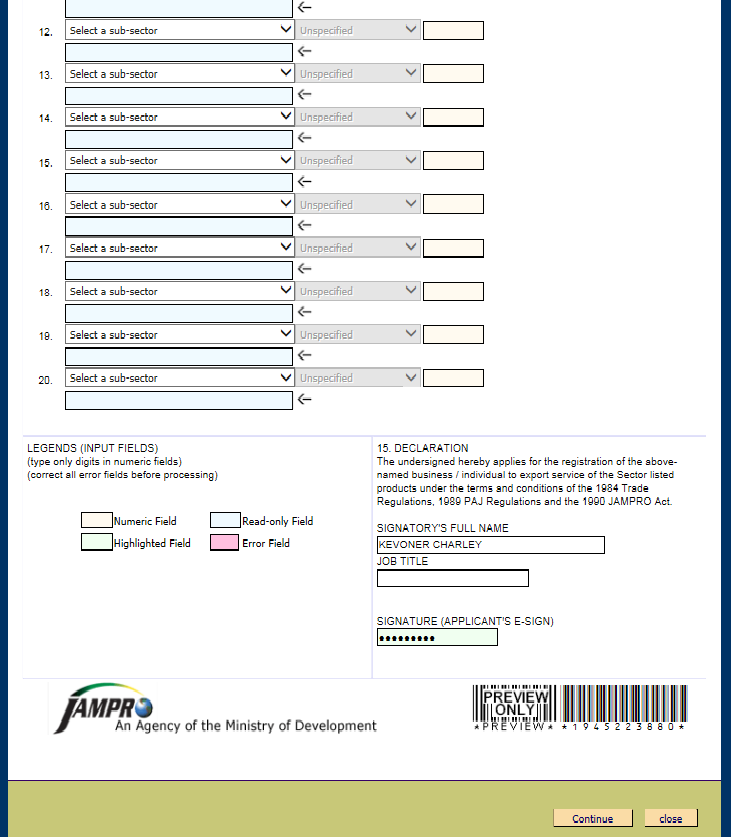 An authorization letter from the  Plant Quarantine Division of the Ministry of Agriculture, stating that your packinghouse for the fresh produce has been inspected and certified.
Proof of registration of your factory from the bureau of Standards (BSJ) if the product you intend to export falls under the BSJs prescribed processed food list.
Proof of certification of your factory from the Veterinary Services Division of the Ministry of Agriculture, for the exportation of aquaculture, inland and marine products and by-products.
Upon submission of all necessary documents, a JAMPRO officer makes a verification visit to the premises of the company/business/individual. Thereafter, the application is reviewed to determine eligibility for registration.